Hyde, Orson
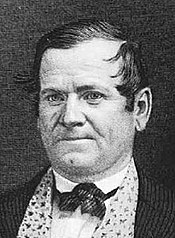 Born: January 8, 1805, Oxford, New Haven County, Connecticut. Baptized: October 31, 1830. Ordained a High Priest: October 25, 1831. Member of the Council  of the Twelve  Apostles: 1835-1878. President of the Council  of the Twelve  Apostles: 1847-1875. Died:  November 28, 1878. Spring City, Sanpete County, Utah. Parents:  Nathan Hyde and Sarah (Sally) Thorpe. Married: (1) Nancy Marinda Johnson, September 4, 1834-eleven children listed. Married: (2) Martha Rebecca Browett, 1843-no children listed. Married: (3) Mary Ann Price, April, 1843-one child. Married: (4) no name given, (no date listed)- six children.
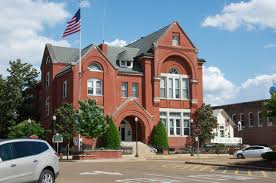 1812: Orson Hyde`s mother died. Orson and his eight brothers and three sisters were farmed out. Orson was placed in the care of a man named Nathan Wheeler, with whom he lived until he was eighteen  years old.
1817: (approximately): Orson Hyde`s father died.
1819: At age fourteen, he walked six hundred miles from Derby, Connecticut, to Kirtland, Ohio, when the Wheeler family moved there.
Federal building was constructed 1883-1886
1823: When he struck out on his own at age eighteen, he worked at a variety of different occupations; among them was that of store clerk and, later on, preacher.
1827: He became converted to the Methodist faith and was appointed class later. He became acquainted with Sidney Rigdon that same year and, under his influence, joined the Campbellites.
1829-1830: He became very proficient in a variety of areas of education, was ordained an elder in the Campbellite church and helped form several Campbellite branches.
1831: That fall, he was baptized by Sidney Rigdon. He was ordained a high priest on October 25. In November, the Lord instructed Orson Hyde and others to go into all the world to preach the gospel (D&C 68:1-8).
1832: The following spring, he and Elder Samuel H. Smith, called by revelation (D&C 75:13), went on a difficult mission to New York, Massachusetts, Maine and Rhode Island, a 2000-mile trip by foot without purse or scrip.
1833: In July, mobs rose up against the Saints in Missouri, engaging in violence, threatening the Saints with death, destroying property, and demolishing their homes and buildings. When these hostilities broke out, the brethren in Missouri sent Oliver Cowdery to Kirtland to report to the First Presidency and get instruction on what to do.
1834: On February 17, Orson Hyde was chosen to be a member of the first high council organized in this dispensation (D&C 102:3) The organization occurred in Kirtland at the home of Joseph Smith.
1835: On February 14, the Twelve Apostles were called in fulfillment of revelation (D&C 18) Orson Hyde was the fourth man chosen.
1837: On June 4, Orson Hyde, wanting to assist in the work to which Heber C. Kimball and just called was ser apart for the British Mission-the first foreign mission of the Church.
1838: In June, Orson Hyde returned to the Church, and June 27, 1839, he was reinstated in the Council of the Twelve. His repentance was sincere. Nevertheless, the knowledge of what he had done troubled him and brought him sorrow all his life. After he returned to the Church, he faithfully performed all of his assignments. During the lifetime of the Prophet, Orson was entrusted with the responsibility and privilege of dedicating the land of Palestine for the return of the Jews.
1840: Elder Hyde left Nauvoo for Jerusalem April 15. He worked his way across the country to New York, having expressed a desire to visit the Jews in New York, London and Amsterdam on his way to Palestine.
1841: He finally set sail for Liverpool on February 13, 1841. He arrived in Jerusalem in October.
1844: On March 26, President Joseph Smith prepared a memorial asking  Congress to pass an ordinance for the protection of citizens of the United States emigrating to the territories and other indefinite country known as California and Oregon.
1847: When these three brethren returned from England April 14, they were left in charge of the Saints and Winter Quarters. The Saints residing at Winter Quarters, with Orson Hyde in charge, moved across the river to the Iowa side to a place called “Miller`s Hollow”
1846: On July 16, Elder Orson Hyde, Parley P. Pratt and John Taylor, were assigned to go to England to set the affairs there in order and take charge of the Church in that area.
1848: Oliver Cowdery and his family came to Kanesville in October, and Oliver asked to be accepted back into the Church. His case was considered and Orson Hyde, the presiding officer in Kanesville, made a motion to accept Oliver, who was then received by baptism.
1849: On February 7, Elder Hyde published the Frontier Guardian in Kanesville. This was the only newspaper published within a 150 mile radius.
1850-1852: Beginning in 1850, Elder Hyde made three trips to Utah from Kanesville: the first was in 1850; second in 1851, during which he and his party were attacked by three-hundred or so Pawnee Indians and robbed of a lot of property; and the third in 1852, when he moved to Utah.
1853-1877: In Utah, he was given a variety of assignments: charge of a group of settlers who located Fort Supply in Green river country (1853); placed in charge of several missionaries to Carson Valley and given responsibility to organize that county (1855)-this was later changed from Utah`s jurisdiction to Nevada`s jurisdiction; he was then sent to Sanpete County.
1878: He died at his home in Spring City, Sanpete County, Utah, November 28. At the time of his death, he was a member of the committee responsible to construct the Manti Temple.